Rainbow six siege
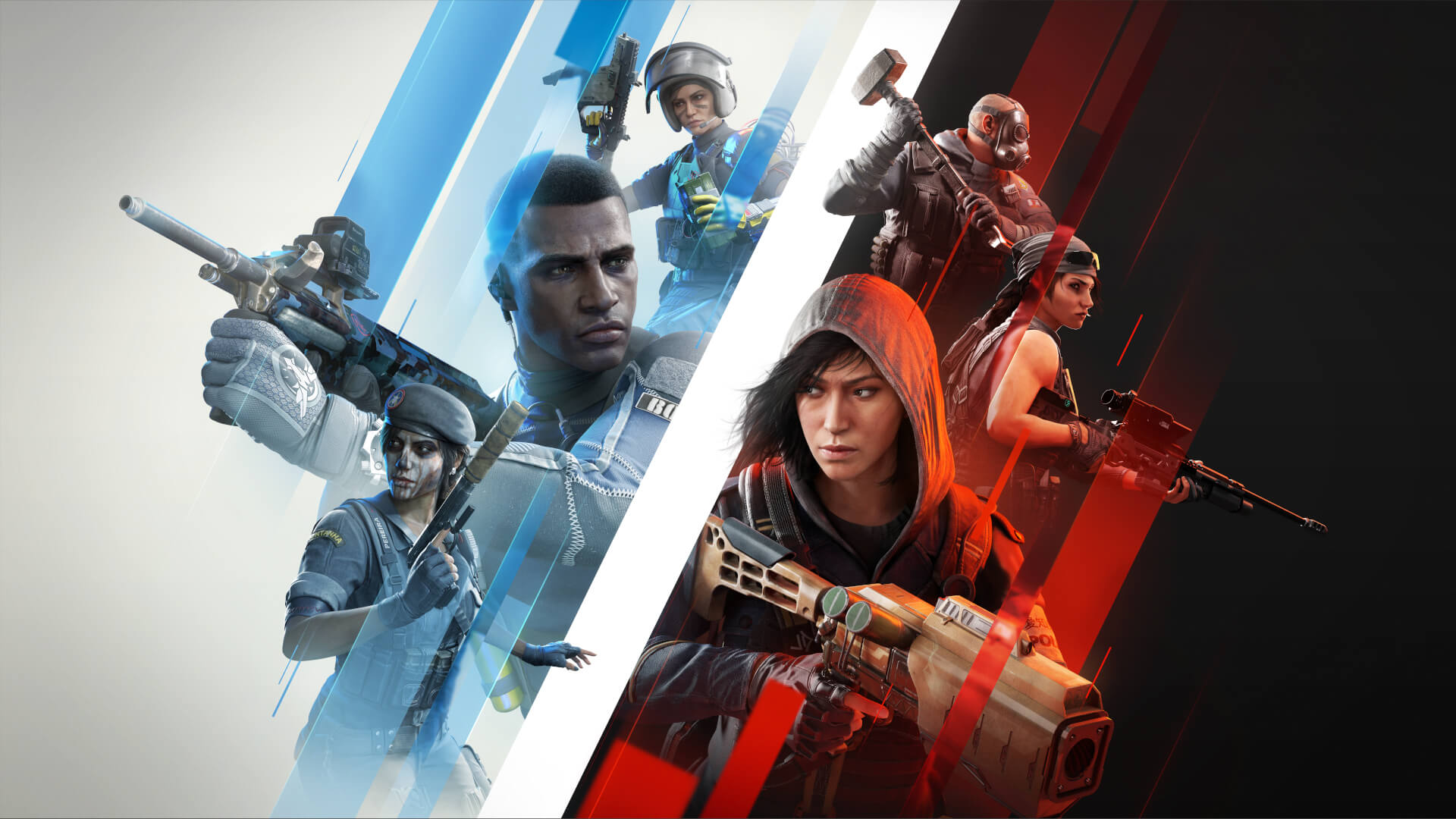 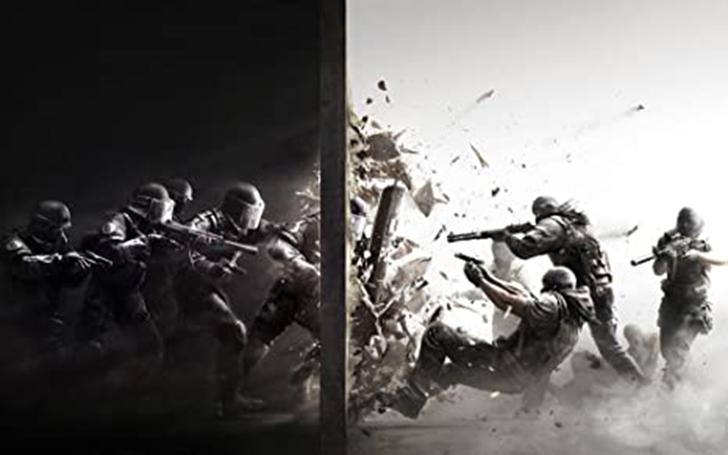